Школско такмичење2020. година
Ц група
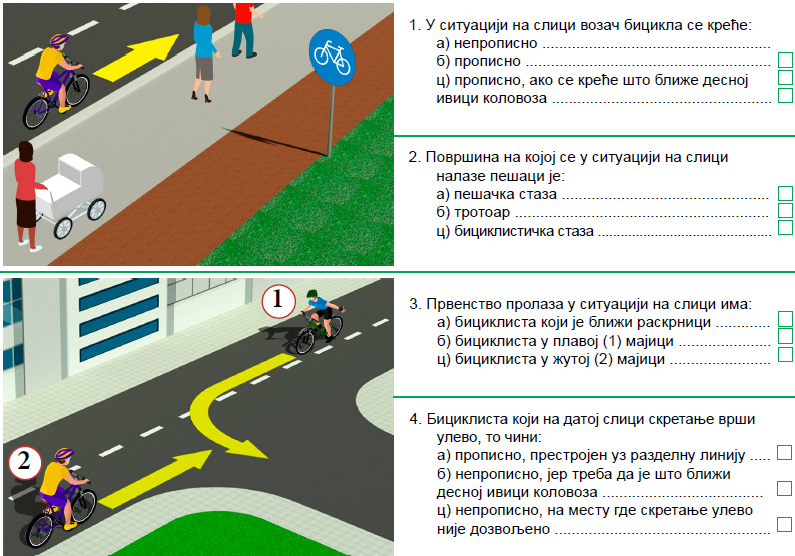 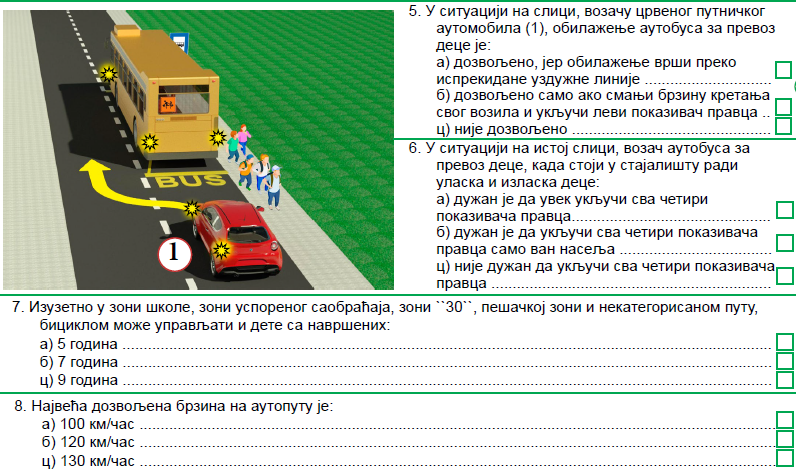 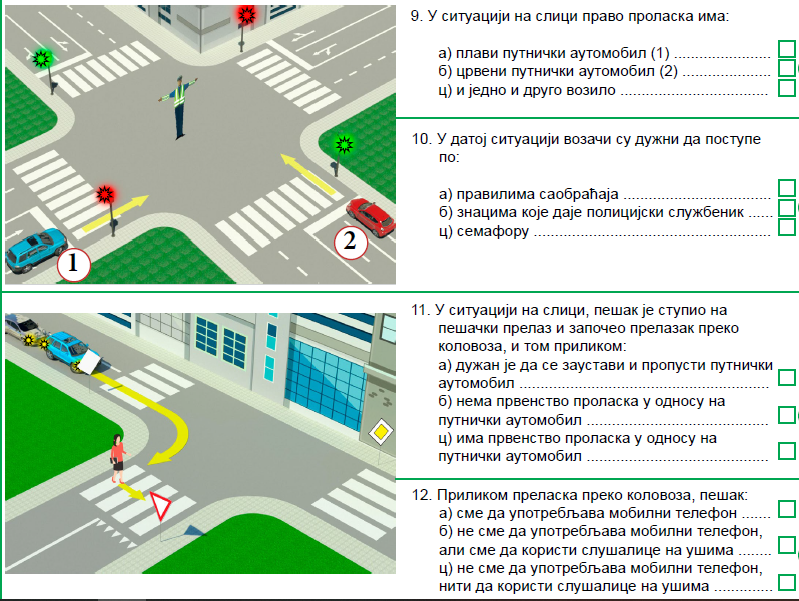 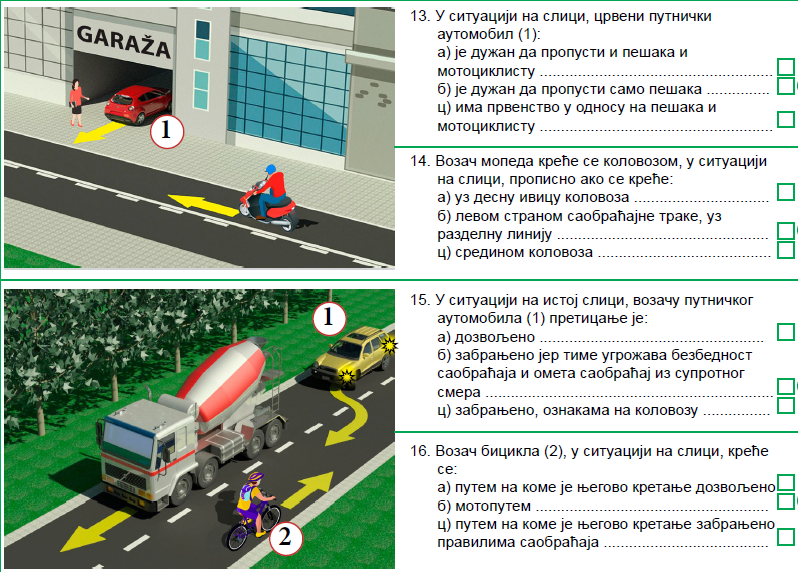 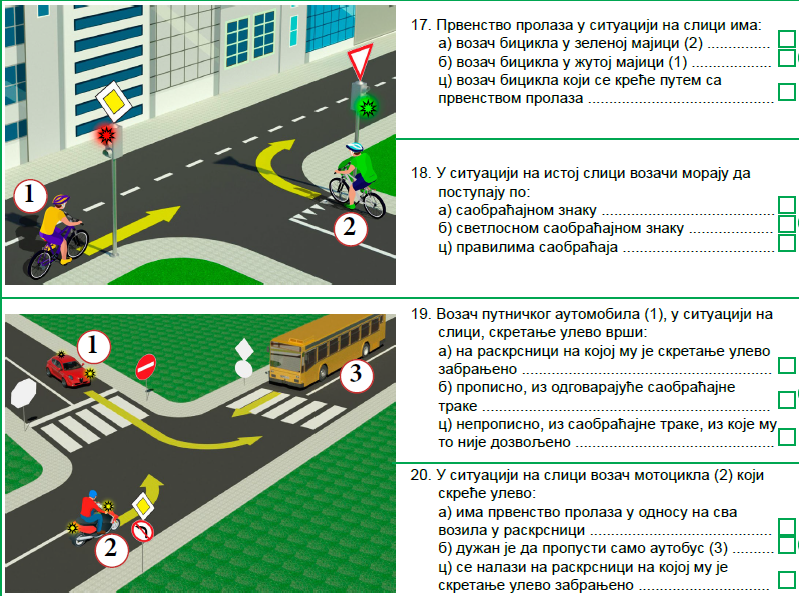 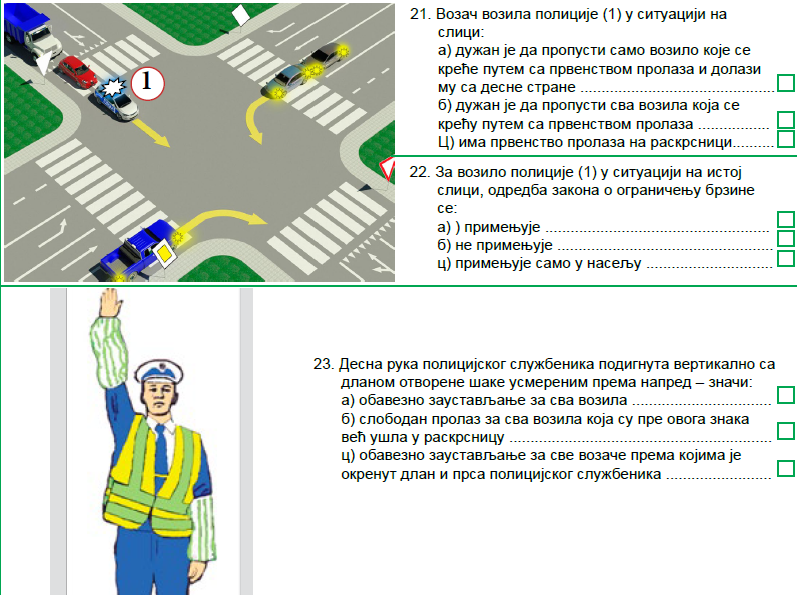 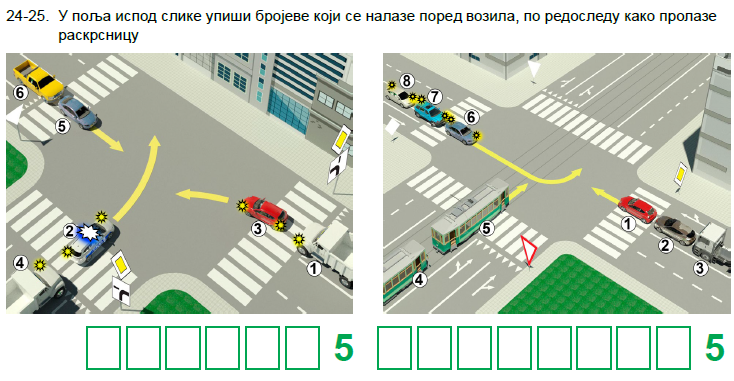 5
1
6
4
2
1
4
2
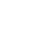 5
8
3
7
6
3
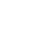 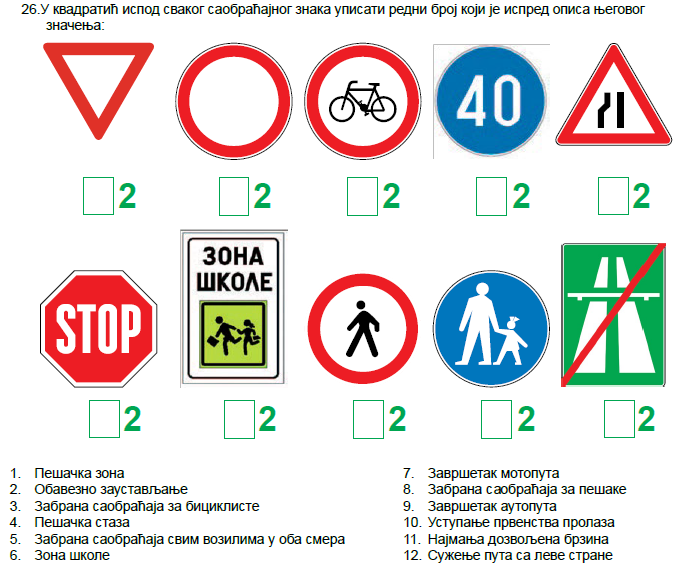 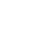 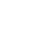 10
12
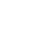 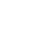 3
11
5
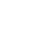 9
4
2
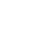 8
6
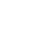 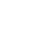 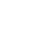 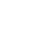